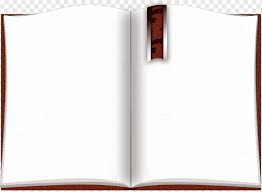 Sources of International Law
 source of law 
source of evidence for law primary source.
 subsidiary (secondary) source.
 general international law regional international law customary law.
 local custom.
 treaty.
 multilateral treaty .
bilateral treaty.
general principles of law resolutions of international organizations
 decisions of international tribunals
 opinio juris
 state practice 
Acquiescence
 equity 
equitable principles
 jus cogens
 fundamental norm
 unilateral act/declaration
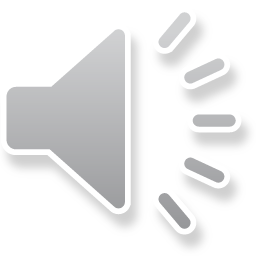